Personal Exemptions
Pub 17 – Chapter 3
Pub 4012 – Tab C
(1040-lines 6a & 42)
NJ 1040
11-04-2015
NJ TAX TY2014 v1
1
Exemption
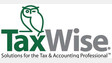 Defined:  Specific amount of money you are allowed to deduct from your taxable income, based on circumstances of your filing situation 
Two types of Exemptions:
Personal Exemption
Dependent Exemption (to be covered in another section)
Update all exemption-related data on TW Main Information screen.  
Data is carried to Federal 1040 Page 1 and NJ 1040 Page 2
11-04-2015
NJ TAX TY2014 v1
2
Personal Exemptions Types
NJ generally follows Federal rules for personal exemptions, with a few additions
11-04-2015
NJ TAX TY2014 v1
3
Personal Exemption RulesTaxpayer and Spouse
One exemption for taxpayer (and one for spouse when MFJ)
Taxpayer (or spouse) is ineligible for exemption if another can claim them
Widow(er), if not remarried by 12/31, can claim spouse in year of death, i.e. - MFJ
MFS can claim spouse – 
if spouse has no gross income, spouse not filing a return, & spouse not the dependent of another taxpayer
11-04-2015
NJ TAX TY2014 v1
4
NJ 1040 Page 3
NJ Exemption:Domestic Partner
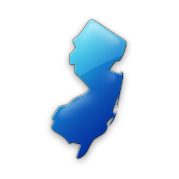 Although not recognized on Federal 1040, Domestic Partners who are dependents are entitled to a NJ 1040 exemption only if partner does not file a NJ tax return
Domestic Partner is different than Civil Union Partner
Specific rules apply.  Refer to experienced counselor
11-04-2015
NJ TAX TY2014 v1
5
[Speaker Notes: Eligibility for Domestic Partnership, both partners must qualify:

Share a common residence 
Jointly responsible for each other’s welfare 
Both are 62 years of age or older 
Neither person is in a marriage, domestic partnership, or civil union recognized by New Jersey law 
Has not terminated another domestic partnership in prior 180 days 
Not legally related to each other by blood, adoption, or marriage closer than the fourth degree (They cannot be third cousins or closer) 
Jointly responsible for each other’s basic living expenses during the domestic partnership

Benefits:
Can claim the other partner as a dependent on his or her New Jersey state tax return. (Note: This is not true for the purposes of federal tax returns) 
Group health insurance coverage for state employees is extended to domestic partners and the children of domestic partners
If a domestic partner dies without a will, the domestic partner has the same rights of inheritance that a spouse has under the law

Possible risks:
Could impact ability to get certain types of financial aid where eligibility is determined based on income of family unit


 Additional Exemption ($1000)]
TW NJ 1040 Page 2Domestic Partner
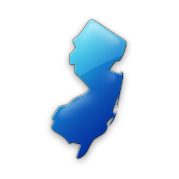 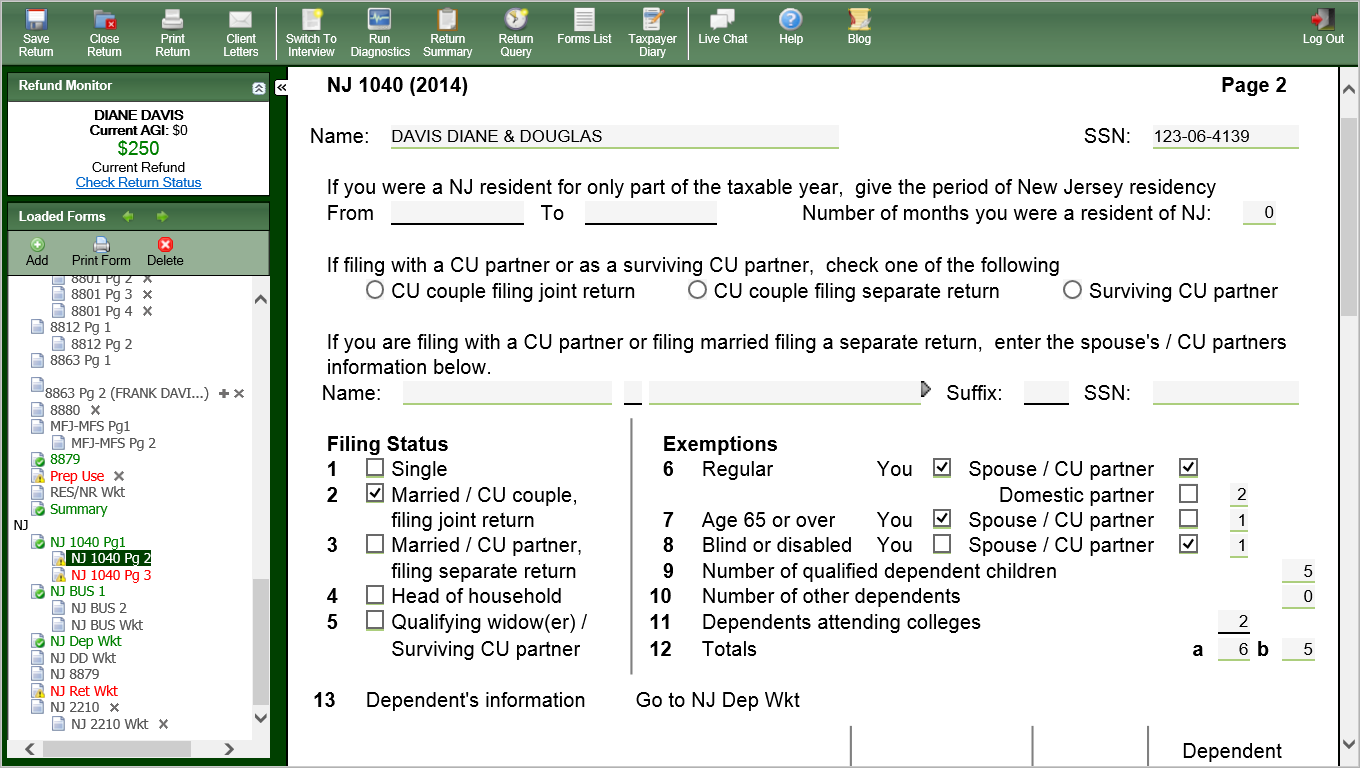 11-04-2015
NJ TAX TY2014 v1
6
TW No Extra Exemption For 65 or Over but Addition to Standard Deduction-Federal 1040
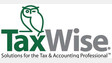 11-04-2015
NJ TAX TY2014 v1
7
TW Extra Standard Exemption For 65 or Over - NJ 1040
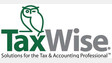 11-04-2015
NJ TAX TY2014 v1
8
Who is Considered Disabled for Federal Tax Purposes?
For Federal tax purposes a person is considered  disabled if at any time during the tax year he/she:
Could not engage in substantial gainful activity for pay or profit due to a physical or mental condition  AND
A doctor has determined that this condition has lasted or can be expected to last continuously for at least a year or can be expected to lead to death
Additional standard deduction allowed on Federal 1040 for blind only (not other disabilities)  
Disabled persons may be eligible for other Federal tax benefits like credits (covered in later modules)
11-04-2015
NJ TAX TY2014 v1
9
[Speaker Notes: Anyone who is receiving SS disability (therefore recorded as disabled) by SS is by default considered disabled]
Who is Considered Disabled for NJ Tax Purposes?
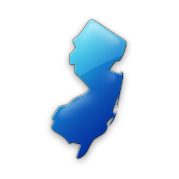 For NJ tax purposes: a person is considered disabled if  on the last day of the tax year he/she:
Could not engage in substantial  gainful activity for pay or profit  due to physical or mental impairment, including blindness
Reporting:  Must enclose a copy of the doctor’s certificate or other medical records with NJ tax  return the first time the exemption is claimed
Additional exemption allowed on NJ 1040 for blind or disabled 
Disabled/Blind persons may be eligible for other NJ tax benefits like property tax relief programs (covered in later module)
Must file a paper return accompanying doctor’s certificate in the first year the taxpayer is disabled
11-04-2015
NJ TAX TY2014 v1
10
Who is Considered Blind for Federal and State Tax Purposes?
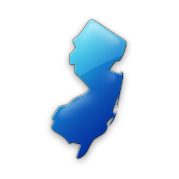 For Federal and State tax purposes a person is considered Blind if on the last day of the year they are totally blind or
A taxpayer who is not totally blind must have a certified statement from an eye doctor (ophthalmologist or optometrist) that:
The taxpayer cannot see better than 20/200 in the better eye with glasses or contact lenses, or
The field of vision is not more than 20 degrees
Additional standard deduction allowed on Federal 1040 for blind
Additional exemption allowed on NJ 1040 for blind
11-04-2015
NJ TAX TY2014 v1
11
TW Identification of Blind, Disabled – Main Info Screen
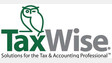 11-04-2015
NJ TAX TY2014 v1
12
[Speaker Notes: Indicate that taxpayer is disabled on Main Info screen under Taxpayer Information section]
TW No Extra Standard Deduction for Disabled, Only Blind  – Federal 1040
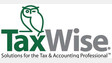 11-04-2015
NJ TAX TY2014 v1
13
[Speaker Notes: No extra standard deduction for disabled on Federal return (only blind)]
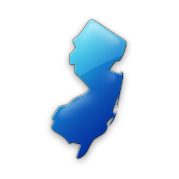 TW Extra Exemption for Blind or Disabled – NJ 1040
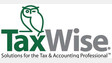 11-04-2015
NJ TAX TY2014 v1
14
[Speaker Notes: Can claim extra exemption for blind or disabled on NJ 1040 Line 8

 Federal claims 7 exemptions 
 Taxpayer and spouse
 5 children (including grandson)

 Also gets extra standard deduction for taxpayer being over 65, but no extra for disabled

 NJ claims 11 exemptions
 Taxpayer & spouse
 Both taxpayer & spouse over 65
 Spouse is disabled
 5 children (including grandson)
 2 full-time college students]
Federal/State Differences:  Exemptions for Minors Claimed on Parent’s Return
11-04-2015
NJ TAX TY2014 v1
15
[Speaker Notes: Note:  For Federal return, even if Parent did not claim minor, but could have…student can’t claim self on Federal]
Minor Claimed on Parent’s Return – Main Info ScreenMinor’s Federal 1040
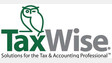 11-04-2015
NJ TAX TY2014 v1
16
Minor Claimed on Parent’s Return – Minor’s Federal 1040
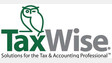 Can’t take exemption for self since minor was claimed on parents’ Federal return
11-04-2015
NJ TAX TY2014 v1
17
[Speaker Notes: Since minor was claimed on parents’ Federal return, cannot claim exemption for self on minor’s Federal return]
Minor Claimed on Parent’s Return – Minor’s NJ 1040
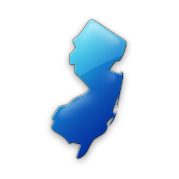 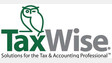 On NJ 1040, OK to take exemption for self even when  minor was claimed on parents’ Federal return
11-04-2015
NJ TAX TY2014 v1
18
[Speaker Notes: Minor can still claim exemption for self on minor’s NJ return, even if parents claimed him 

 TaxWise does this automatically

 Minor’s return not shown in TaxWise]